Что такое «противораковая тарелка»?

Как питание влияет на возникновение онкологических заболеваний













М.Г. Шарафутдинов, врач-онколог
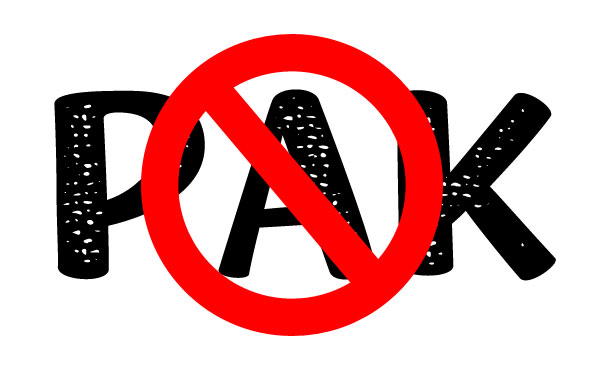 Неправильное питание – путь к раку
Рак – полиэтиологическое заболевание, то есть вызывается разными факторами. На сегодняшний день наукой установлено более 200 причин, вызывающих онкологические заболевания. На первое место выходит неправильное питание. Современный человек питается неправильно в течение всей жизни – с детства и до пожилого возраста.
    
    Здоровое или специальное питание – одна из главных мер по профилактике рака.
Что повышает риск возникновения рака?
Загрязнение продуктов и питьевой воды канцерогенами
Образование канцерогенов при приготовлении пищи
Алкоголь
Несбалансированное питание
Избыток калорий и жира
Недостаток продуктов, содержащих натуральные антиканцерогенные вещества
Канцерогены вокруг нас
[Speaker Notes: Экологически чистая пища в мире практически отсутствует. Продукты питания загрязнены химическими канцерогенами – веществами, которые повышают вероятность возникновения рака.
В растительной пище это остатки пестицидов и минеральных удобрений, в животной – антибиотики, стимуляторы роста; радионуклиды, микробиологические организмы. Окружающая среда также влияет на еду: полициклические углеводороды – выхлопы автомобилей, выбросы промышленных предприятий– с середины XX века всегда присутствуют у нас в тарелке.
Современное сельское хозяйство не может обойтись без минеральных удобрений. Нитраты, основа всех удобрений, сами по себе безопасны, но попадая в пищу и в организм, они превращаются в нитриты, происходит синтез канцерогенных нитрозосоединений. Пестициды также неотъемлемая часть сельхозпроизводства – они используются для борьбы с нежелательной растительностью и насекомыми. К сожалению, эти вещества – высокотоксичные и высококанцерогенные.
Продукты питания часто содержат тяжелые металлы, радиоактивные изотопы. Но их допустимое значение ограничивается санитарными нормами, в отличии от канцерогенов.]
Канцерогены вокруг нас
Сегодня в мире все едят загрязненную пищу. Современное сельское хозяйство производит всего 1% органической пищи, которой питались наши предки до середины XX века.
Эпидемия рака связана с быстрым изменением структуры и особенностей питания. Раньше растительная пища выращивалась на естественных удобрениях, животные ели натуральные корма, не использовались гормоны, стимуляторы роста, антибиотики
Продукты питания загрязнены химическими канцерогенами – веществами, которые повышают вероятность возникновения рака. В растительной пище это остатки пестицидов и минеральных удобрений, в животной – антибиотики, стимуляторы роста; радионуклиды, микробиологические организмы.
Две рекомендации для тех, кто заботится о своем здоровье
Стремитесь употреблять более экологически чистую пищу.
Употребляйте те продукты, которые прошли санитарные проверки, где соблюдены ПДК (предельно допустимые концентрации вредных веществ).
Нельзя злоупотреблять сладким и жирным!
[Speaker Notes: На протяжении всей истории человечества люди ели много растительной пищи. Мясо не являлось основой питания. Человек стремился получить редкую и вкусную пищу – жирное и сладкое.
С середины XX века благосостояние людей начало расти, люди получили свободный доступ к пище и стали этим злоупотреблять. Теперь сладкие, жирные, высококалорийные продукты преобладают в питании современного человека. Фрукты, овощи, растительная пища употребляется в значительно меньшем количестве.
Эти два главных нарушения называются «диета западного типа» (western type diet). То есть это обычное питание городского жителя, который идет в магазин, покупает загрязненную, жирную, сладкую, животную пищу, которая ему кажется более вкусной.
Нужно формировать свое питание ближе к традиционному. У близких к нам генетически обезьян в дикой природе здоровое питание, много растительной пищи. И они очень редко болеют раком (как и мы раньше). Генетически приматы, как и человек, не имеют предрасположенности к онкозаболеваниям, в отличие от, например, грызунов, у которых очень часто встречаются злокачественные опухоли.
У вегетарианцев значительно снижена заболеваемость раком. Особенно благоприятно для здоровья полное веганство – только растительная пища. Веганы живут на 10-15 лет дольше и имеют онкологическую заболеваемость в разы ниже. Существуют люди, которые становятся веганами ради того, чтобы дольше прожить, снизить риск заболеть раком.]
Самые вредные способы приготовления пищи
жарение на жирах;
консервирование;
маринование;
грилевание, прожаривание до образования корочки;
копчение.
[Speaker Notes: Даже просто обработка высокой температурой мяса или рыбы повышает содержание канцерогенных веществ в них. При жарке в прожаренных частях продуктов образуется огромное количество канцерогенов. Особенно вредно копчение: коптильный дым содержит полициклические углеводороды, нитрозосоединения и ряд других канцерогенных веществ. Пятьдесят грамм съеденной копченой колбасы эквивалентно выкуренной пачке сигарет. Трижды опасны шпроты: это копченая рыба, в жиру и подвергнутая термической обработке. Все это кулинарные канцерогены, вызывающие рак.]
Полезное приготовление пищи
Рекомендуется готовить пищу в пароварках, тушить. 
 Обязательно в питании должна присутствовать сырая пища в виде, например, салатов.
[Speaker Notes: Рекомендуется готовить пищу в пароварках, тушить. Термическая обработка пищи в пароварке проходит при значительно меньшей температуре в сравнении со сковородкой – 100 градусов против 400. Обязательно в питании должна присутствовать сырая пища в виде, например, салатов.

Соль – консервант, и она повышает риск развития рака. Доказано: если человек будет питаться разнообразной пищей, ее можно дополнительно не подсаливать.]
Где содержатся антиканцерогены?
[Speaker Notes: Пища имеет не только канцерогенный потенциал, но и антиканцерогенный. Некоторые продукты содержат вещества, которые препятствуют развитию онкологических заболеваний. В основном антиканцерогены содержатся в растительной пище и морепродуктах. Недостаток таких продуктов в рационе человека повышает риск развития рака.
Существует несколько десятков пищевых антиканцерогенных веществ.]
Витаминная атака против рака
Существует 12 витаминов, и для 5 из них доказана антиканцерогенная активность.

Ученые пока не научились производить синтетические витамины, идентичные натуральным, поэтому они усваиваются хуже.
Витамин а
содержится только в животной пище – печени, мясе и морепродуктах (более благоприятный вариант). Также витамин А синтезируется из каротиноидов, которые содержатся в ярко окрашенных желтых, зеленых, желто-зеленых, оранжевых овощах и фруктах
[Speaker Notes: Витамин А содержится только в животной пище – печени, мясе и морепродуктах (более благоприятный вариант). Также витамин А синтезируется из каротиноидов, которые содержатся в ярко окрашенных желтых, зеленых, желто-зеленых, оранжевых овощах и фруктах. Поэтому витамин А лучше употреблять в виде его предшественника — бета-каротина и других каротиноидов.]
Витамин Е
содержится в морепродуктах, рыбьем жире. Его много и в растительных продуктах, таких, как семечки, орехи, неочищенные растительные масла
[Speaker Notes: Витамин Е содержится в морепродуктах, рыбьем жире. Его много и в растительных продуктах, таких, как семечки, орехи, неочищенные растительные масла.]
Витамин D
содержится в жирной рыбе и рыбьем жире. Ученые утверждают, что дефицит витамина D повышает риск рака целого ряда локализаций и, наоборот, его потребление снижает риск нескольких видов рака
[Speaker Notes: Витамин D содержится в жирной рыбе и рыбьем жире. Ученые утверждают, что дефицит витамина D повышает риск рака целого ряда локализаций и, наоборот, его потребление снижает риск нескольких видов рака.]
Витамин С
содержится в разнообразных овощах и фруктах
[Speaker Notes: Витамин C содержится в разнообразных овощах и фруктах.]
Витамин В9 (фолиевая кислота)
содержится в зеленой листовой пище
[Speaker Notes: Витамин B9 – фолиевая кислота – содержится в зеленой листовой пище.]
Минералы против рака
Калий (содержится в овощах)
Кальций (молочные продукты, минеральные воды), 
Магний (минеральные воды)
Цинк (многие растительные продукты, в основном листовые овощи)
Селен (морепродукты, зерновые, чеснок, душица) 
Йод (морепродукты)
[Speaker Notes: Из минералов, которые делятся на макро и микроэлементы, антиканцерогенная активность доказана для калия, который содержится в овощах; кальция (молочные продукты, минеральные воды), магния (тоже минералка) и цинка (многие растительные продукты, в основном листовые овощи). Из микроэлементов наибольшее количество сведений об антиканцерогенной активности имеется для селена и йода. Основным, наиболее стабильным источником их являются морепродукты. Селен также содержится в зерновых продуктах, а чеснок – лидер по способности накапливать селен из почвы, если он в ней есть. Однако, большая часть территории России является селенодефицитной, например, чеснок из Ленинградской области не содержит селена. В Китае во многих областях специально распыляют селеносодержащие соединения над посевами.]
Пищевые волокна
Отруби злаковых культур
Овощи и фрукты. 
Растворимые пищевые волокна - альгинаты водорослей, пектины (косточковые фрукты, яблоки)
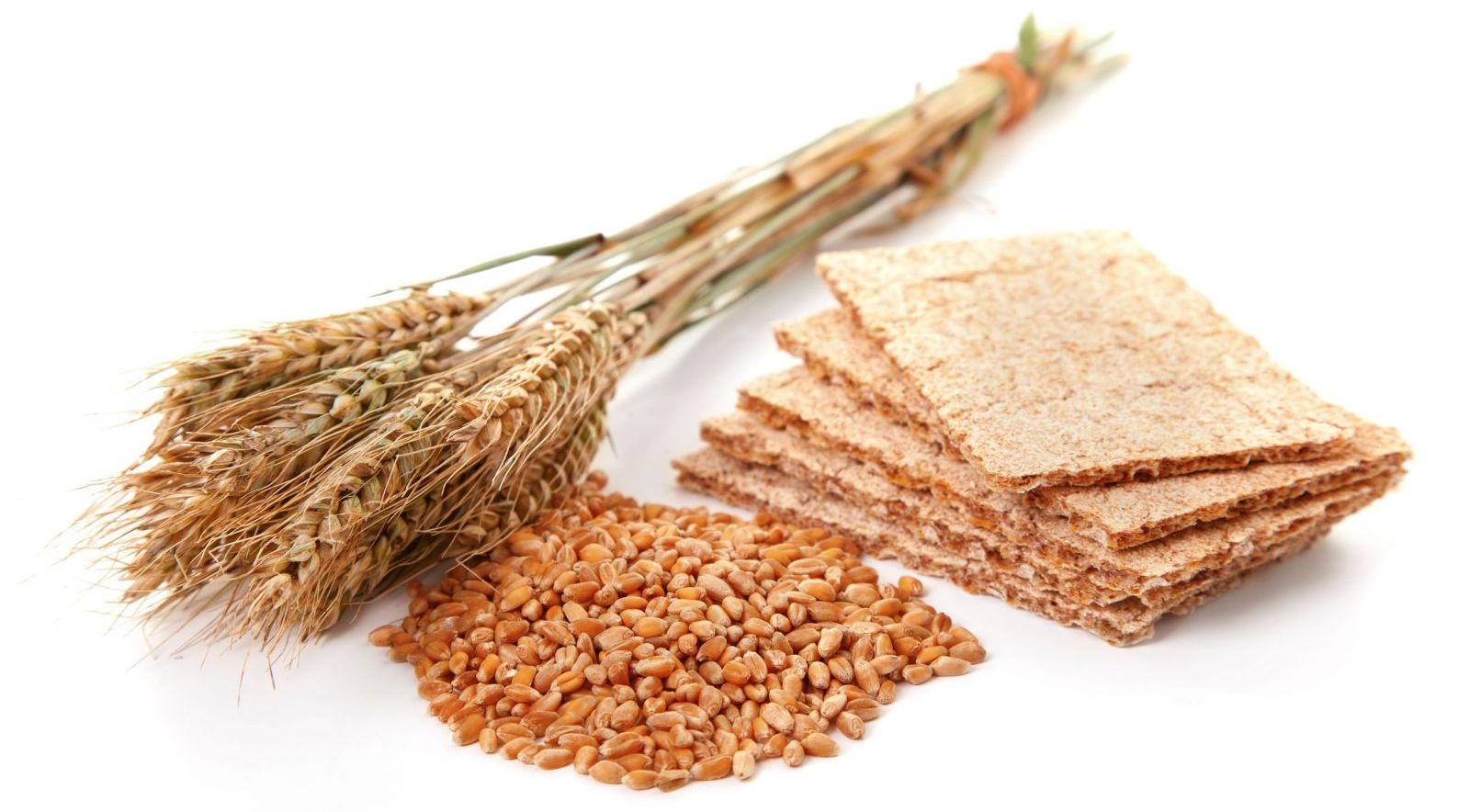 [Speaker Notes: Пища содержит более 600 регулирующих веществ, некоторые из них активные антиканцерогены. Наиболее известны пищевые волокна – полимерные соединения глюкозы и других монокомпонентов.
Пищевые волокна называют «кишечная щетка», ведь именно они выводят из организма канцерогены, которые поступают с пищей, и выбрасываются в кишечник нашим организмом, например, с желчными кислотами.
Больше всего пищевых волокон в отрубях злаковых культур. Вековая ошибка человечества – избавление от оболочки злаков, которая является источником пищевых волокон. (Кроме того, в ней содержатся витамины группы B, провитамины.) Также пищевые волокна содержат разнообразные овощи и фрукты. Это так называемые нерастворимые пищевые волокна. Норма их потребления – 20 г в день. В среднем по России фактическое потребление – 8 г в день.
Растворимые пищевые волокна гораздо более активны в снижении онкологического риска и вообще в своей биологической активности. Это очень дефицитные вещества, и их нам надо 2 грамма в сутки. Это, например, альгинаты водорослей, пектины, которые содержатся в косточковых фруктах, яблоках.]
Омега-3 жирные кислоты
содержатся только в рыбе, морепродуктах и некоторых маслах, самое распространенное – льняное масло
[Speaker Notes: Это очень важный антиканцерогенный компонент пищи. Любой жир стимулирует развитие злокачественной опухоли: и насыщенные жиры, которые содержатся в животных продуктах, и омега-6 жирные кислоты, которые содержатся в большинстве растительных масел. Единственный вид жира, препятствующий развитию и рака, (и развитию атеросклероза) – это омега-3 жирные кислоты. Но они содержатся только в рыбе, морепродуктах и некоторых маслах, самое распространенное – льняное масло.
В нашем питании должно быть 1-2 грамма в сутки омега-3 полиненасыщенных жирных кислот, для этого нужно съедать не менее 100 г жирной рыбы в день. Можно их получить с рыбьим жиром.]
Хлорофилл
Относится к веществам, снижающим риск рака. Защищает наш геном от действия канцерогенов. Поэтому вся зеленая пища – сельдерей, укроп, салат и др. так полезна
[Speaker Notes: Относится к веществам, снижающим риск рака. Защищает наш геном от действия канцерогенов. Поэтому вся зеленая пища – сельдерей, укроп, салат и др. так полезна]
Фитостерины
Это вся растительная пища, но концентрированный источник это — орехи, семечки
[Speaker Notes: Они находятся в оболочке растительной клетки и выполняют там роль холестерина в животном организме. Но попадая в животный организм с растительной пищей, фитостерины предупреждают рак и атеросклероз. Это вся растительная пища, но концентрированный источник это — орехи, семечки.]
правила для здоровой жизни
Будьте настолько худыми, насколько возможно в пределах нормального индекса массы тела, избегайте набора веса
[Speaker Notes: Будьте настолько худыми, насколько возможно в пределах нормального индекса массы тела. В детстве, подростковом возрасте и до возраста 21 год находитесь на нижнем пределе нормального индекса массы тела. Поддерживайте массу тела в пределах нормальных значений после 21 года. Во взрослой жизни избегайте набора веса.]
правила для здоровой жизни
Будьте физически активными. Физическая активность должна быть частью вашей ежедневной жизни. Ограничьте сидячий образ жизни.
[Speaker Notes: 2. Будьте физически активными. Физическая активность должна быть частью вашей ежедневной жизни. Соблюдайте умеренную физическую активность, эквивалентную 30 минутам быстрой ходьбы каждый день. Лучше занимайтесь фитнесом: ежедневно 60 минут умеренной физической активности или 30 минут энергичной физической активности. Ограничьте сидячий образ жизни.]
правила для здоровой жизни
Ограничьте употребление продуктов и напитков, способствующих набору веса. Употребляйте высококалорийную пищу редко. Избегайте напитков, содержащих сахар. Фастфуд и продукты быстрого питания не употребляйте.
[Speaker Notes: 3. Ограничьте употребление продуктов и напитков, способствующих набору веса. Употребляйте высококалорийную пищу редко. Избегайте напитков, содержащих сахар. Фастфуд и продукты быстрого питания не употребляйте.]
правила для здоровой жизни
Ешьте больше продуктов растительного происхождения. Употребляйте каждый день как минимум пять порций (минимум 400 г) разнообразных некрахмальных овощей и фруктов
[Speaker Notes: 4. Ешьте больше продуктов растительного происхождения. Употребляйте каждый день как минимум пять порций (минимум 400 г) разнообразных некрахмальных овощей и фруктов. Употребляйте с каждым приемом пищи цельные или относительно необработанные зерновые продукты и/или бобовые. Ограничьте потребление крахмалсодержащих корнеплодов и клубней.]
правила для здоровой жизни
Ограничьте потребление красного мяса и избегайте мяса, подвергавшегося обработке
[Speaker Notes: 5. Ограничьте потребление красного мяса и избегайте мяса, подвергавшегося обработке. Люди, которые едят красное мясо, должны его потреблять менее 500 г в неделю, при этом вообще не употреблять или съедать минимум мяса, подвергавшегося обработке (колбаса, сосиски, ветчина, копченое мясо, мясные консервы).]
правила для здоровой жизни
Ограничьте потребление алкогольных напитков
[Speaker Notes: 6. Ограничьте потребление алкогольных напитков. Для употребляющих алкогольные напитки ограничьте их потребление до 2 доз в день для мужчин и 1 дозы в день для женщин. Одна доза алкоголя – это или 25 г крепкого напитка, или 150 г вина, или 0,33 г пива.]
правила для здоровой жизни
Ограничьте потребление соли
[Speaker Notes: 7. Ограничьте потребление соли; избегайте заплесневелых зерновых и бобовых продуктов. Избегайте соленых продуктов, консервированных солью продуктов. Сохраняйте продукты без использования соли. Ограничьте потребление полуфабрикатов и готовых промышленных блюд, чтобы гарантировать потребление соли меньше 6 г (2,4 г натрия) в день.]
правила для здоровой жизни
Стремитесь удовлетворить свои пищевые потребности с помощью полноценных и функциональных продуктов
[Speaker Notes: 8. Стремитесь удовлетворить свои пищевые потребности с помощью полноценных и функциональных продуктов.]